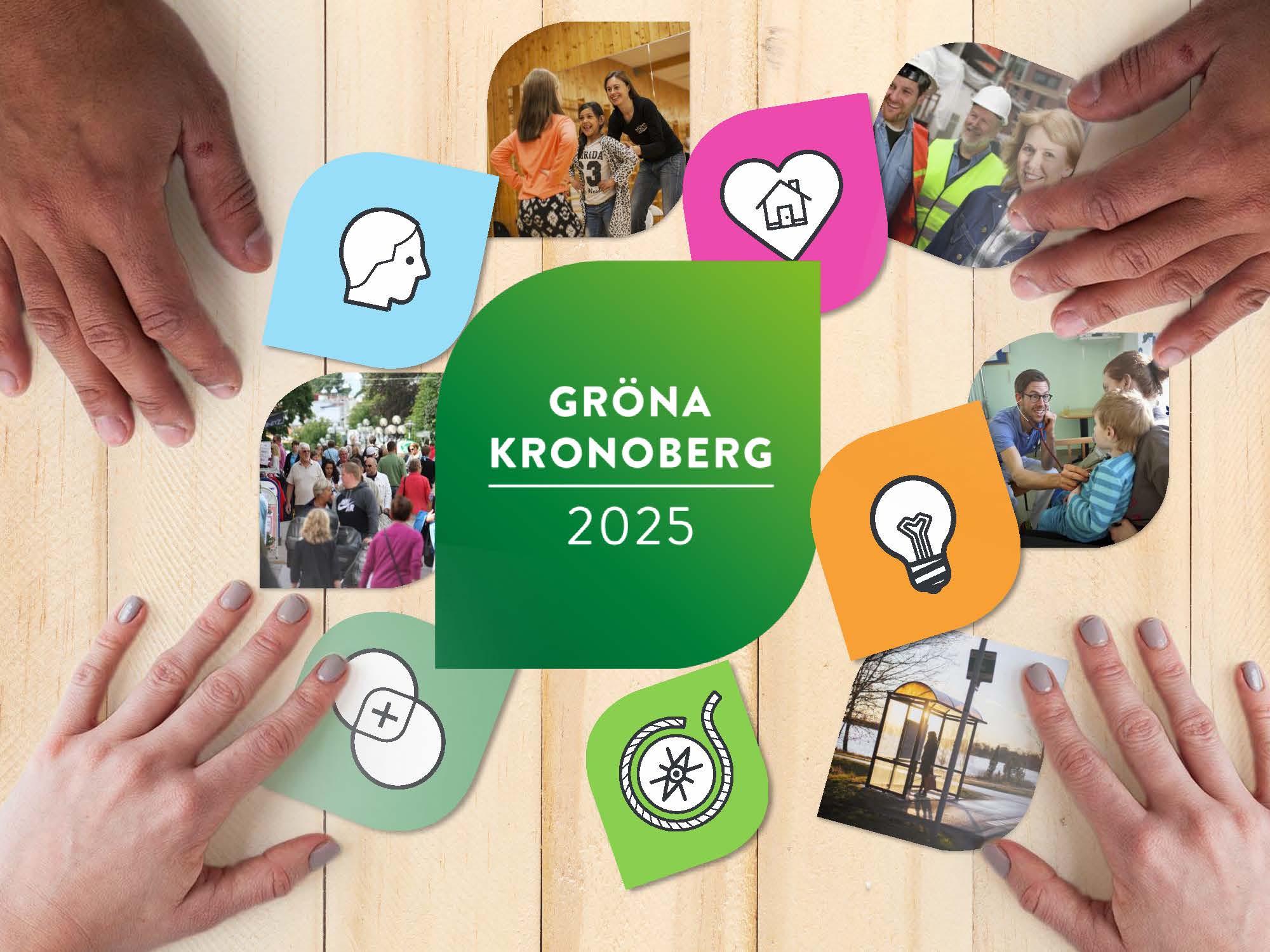 STUDIECIRKEL
Syfte och mötesform
Förra gången vi sågs
Presentationsrunda och roller
Sammanfattning från senast
Pitcha för varandra:

Det här är Gröna tråden! 
I dessaa situationer ska jag använda förändringslogiken framöver!
Studiecirkelns upplägg
Målområde 1
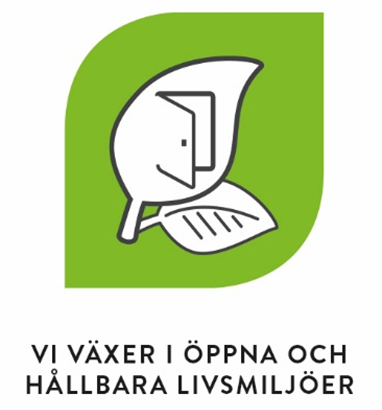 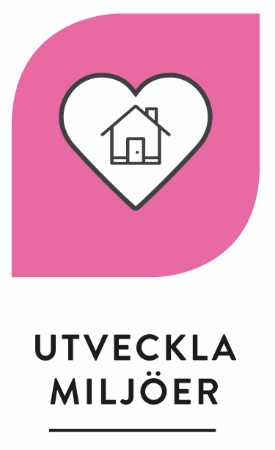 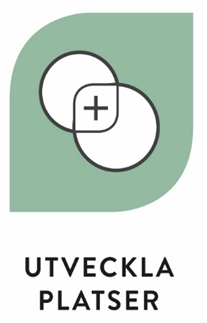 Utforska: Målområde 1
Case: Du ska göra en muntlig presentation av målområdet. Förbered dig genom att utforska området med dina kolleger.
Stöd: Gröna Kronoberg -webben, diskussionsfrågor och förändringslogik
Utforska i grupp 
Presentera målområdet för en annan kollega
Utforska: Intressentanalys (jämställdhets- och mångfaldsintegrering)
Case: Ni ska bjuda in till ett möte för att aktivera målområdet. Välj en av följande samhandlingspunkter inom  målområde 1: 
Stärka tillgången till bredband och service på landsbygden
Öka kunskapen om barns och ungas livsvillkor i regionen

Välj en punkt och utforska vilka intressenter som ska bjudas in? Gör en intressentanalys. 

Stöd: Gröna Kronoberg-webben samt mall. 
Gruppsamtal
Gemensam reflektion
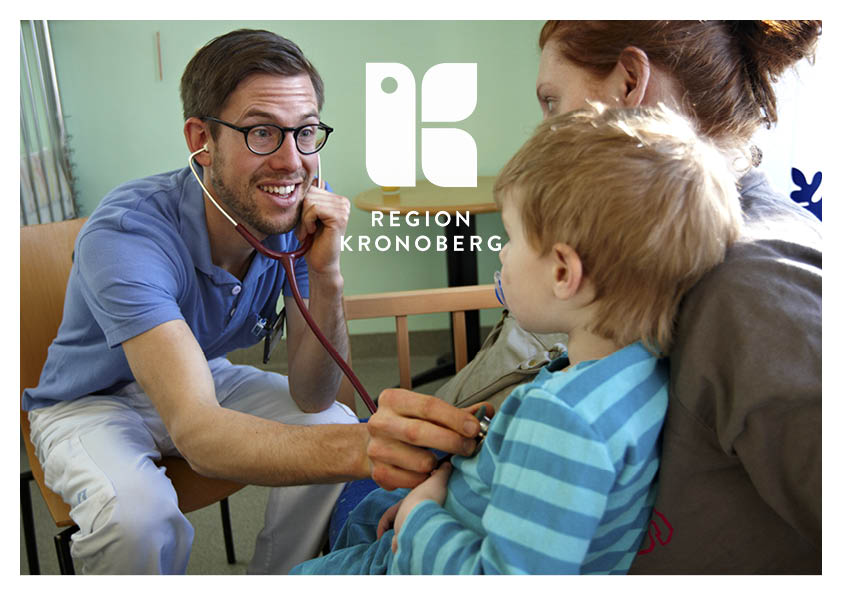 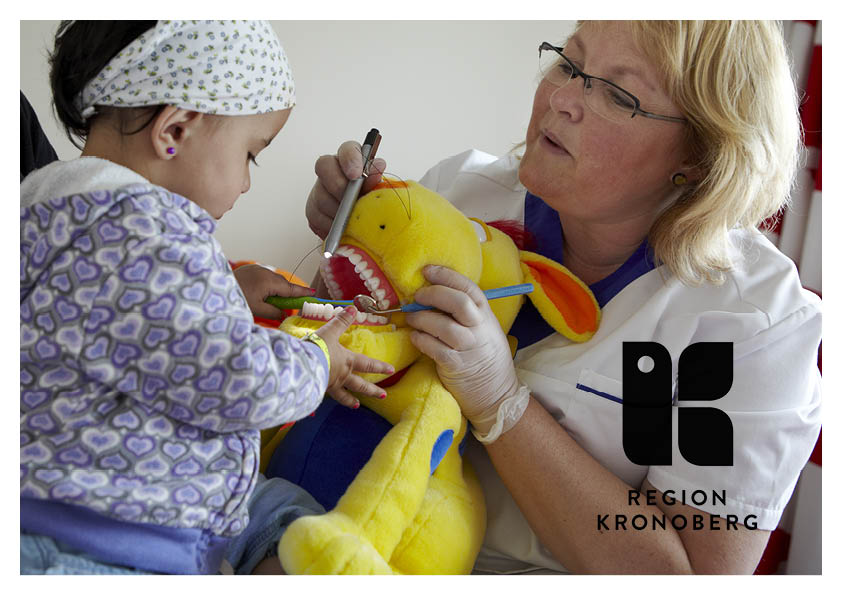 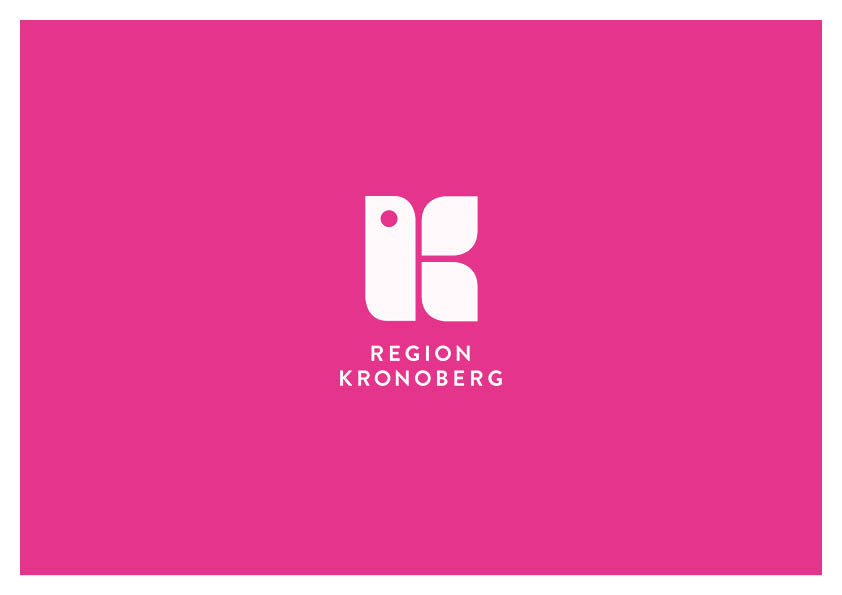 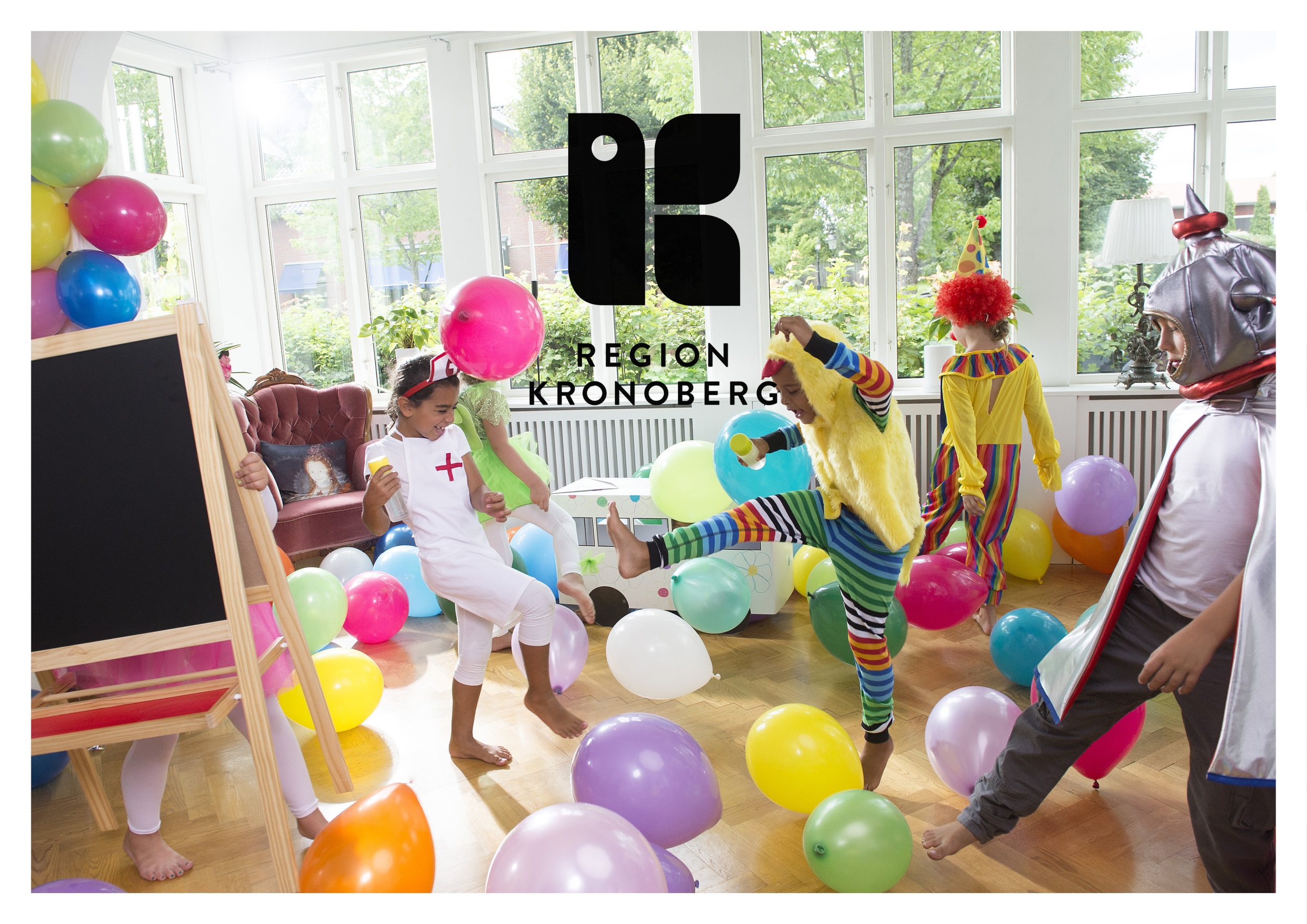